II. Różne rodzaje przedsiębiorczości
Część. 2
Przedsiębiorczość dynamiczna i innowacyjna
2
Przedsiębiorczość innowacyjna
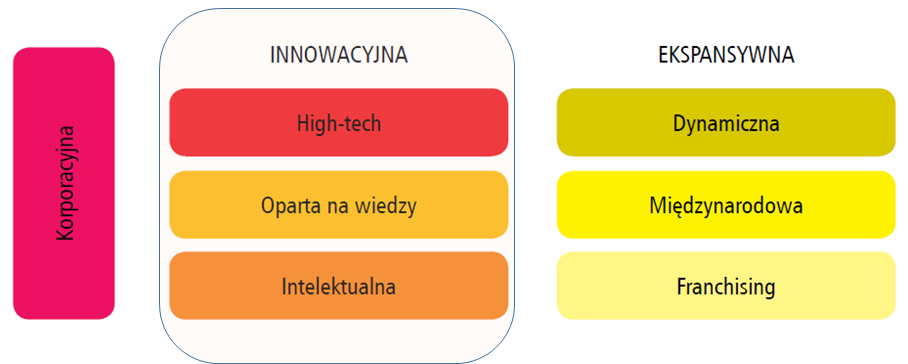 3
Przedsiębiorczość high-tech
Sektory czy firmy high-tech?
 Poziom innowacyjności.
 Założyciele firm high-tech.
 Nakłady inwestycyjne i proces inkubacji.
 Trudny start - sukces nielicznych.
4
Przedsiębiorczość oparta na wiedzy
Wiedza połączona z praktyką.
 Znane technologie i rozwiązania.
 Od etatu do własnej firmy pracowników wiedzy.
Atuty dojrzałej przedsiębiorczości.
5
Przedsiębiorczość intelektualna
Autorska koncepcja Prof. S. Kwiatkowskiego (ALK)
 Przedsiębiorca – intelektualista:
 szeroka i zróżnicowana wiedza,
 krytycyzm,
 niezależność . 
 Cechy intelektualisty - pomagają czy przeszkadzają w biznesie?
6
Przedsiębiorczość ekspansywna
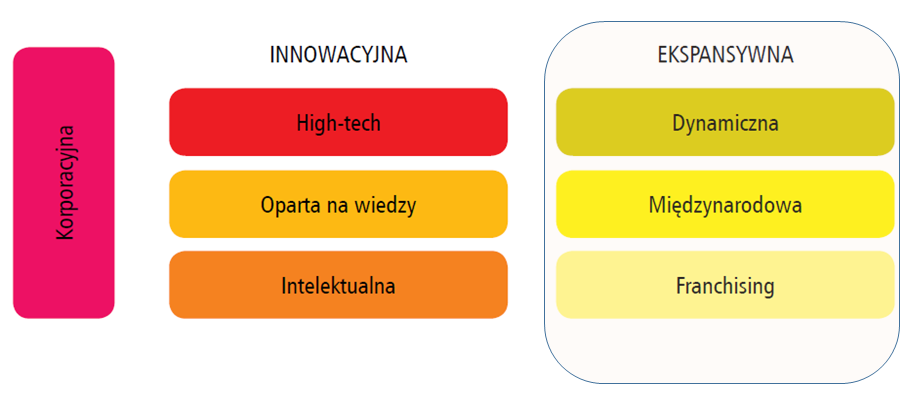 7
Przedsiębiorczość dynamiczna
Duże, małe czy dynamiczne (high-growth)?
 Determinacja rozwojowa przedsiębiorców.
 Rola firm dynamicznych w gospodarce.
 Dynamika sprzedaży czy zatrudnienia?
 Firmy znaczącego wpływu (high impact).
8
Cechy przedsiębiorców dynamicznych i ich firm
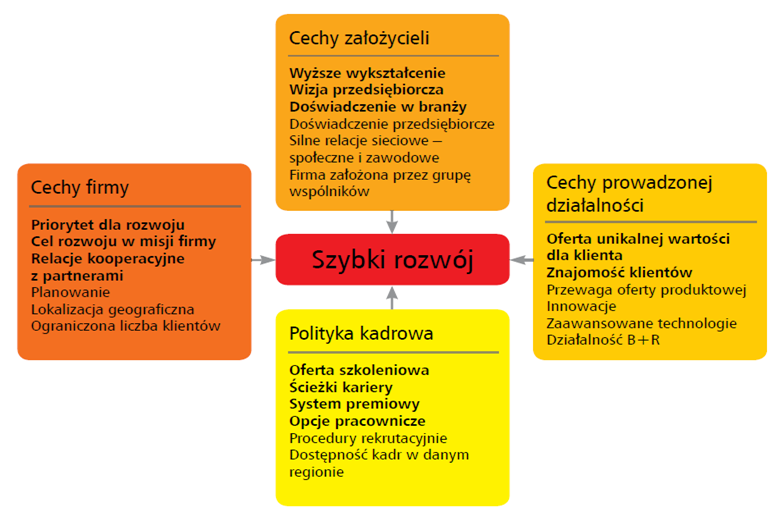 9
Przedsiębiorczość międzynarodowa
Postęp techniczny, integracja, globalizacja.
 Firmy Born global.
 Eksportowy small business.
 Dominacja gigantów w biznesie międzynarodowym.
10
Internacjonalizacja początkujących firm
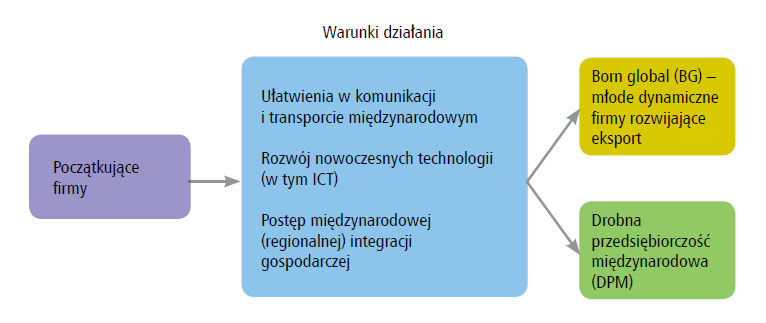 11
Franczyza (franchising)
Prawdziwa przedsiębiorczość?
 Szansa rozwoju w usługach.
 Własny biznes bez własnego pomysłu.
 Rozkwit franchisingu w Polsce.
12
Przedsiębiorczość korporacyjna
Reakcja koncernów na firmy high-tech.
 Awans poziomy dla ambitnych pracowników.
 Jak działa firma w firmie?
 Efekty dla gospodarki.
13
Przedsiębiorczość poza sferą gospodarki
14
Przedsiębiorczość akademicka
Uniwersytet (szkoła wyższa) III Generacji.
 Holistyczne ujęcie PA.
Uczony przedsiębiorcą - synergia czy konflikt ról?
15
Przedsiębiorczość akademicka - ujęcie holistyczne
Zakładanie firm spin-off (wąska definicja)
Nowe firmy  tworzone przez członków społeczności akademickiej w celu komercjalizacji technologii  stanowiącej element własności intelektualnej wytworzonej w macierzystej instytucji (S.Shane, Academic Entrepreneurship,2003, s.4).
Kooperacyjne formy transferu technologii
- Prowadzenie badań na zlecenie przemysłu
 Umowy licencyjne lub sprzedaż praw
 Wspólne wdrożenia
- Doradztwo wdrożeniowe przez kadrę naukową
Gospodarka
Uczelnia
Przedsiębiorczość studentów i absolwentów oparta na wiedzy wyniesionej ze studiów – wiedzy  kierunkowej  i przedsiębiorczejZakładanie własnych firm:
 W trakcie studiów
 Bezpośrednio po studiach
 Po zdobyciu doświadczenia na etacie
16
Przedsiębiorczość w kulturze
Klasa kreatywna - sektory kreatywne.
 Tradycje przedsiębiorcze w kulturze i sztuce.
 Konflikt ról: przedsiębiorca – artysta.
17
Przedsiębiorczość społeczna
Aktywność społeczna, organizacje pozarządowe.
 Ograniczone środki – jak uzyskać maksymalny efekt społeczny?
 Proaktywność, innowacyjność, akceptacja ryzyka w działalności społecznej.
18
Zróżnicowane formy przedsiębiorczości społecznej
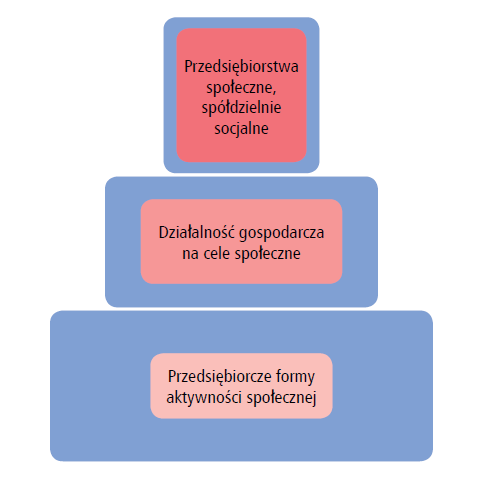 19
Przedsiębiorczość publiczna
W administracji centralnej i lokalnej.
 Maksymalizacja społecznej wartości dodanej.
 Obiektywne bariery przedsiębiorczości publicznej.
 Szansa w technologiach informacyjnych.
20